TransitChallenges & Opportunities
Gary Huttmann, AICP
Executive Director
MetroPlan Orlando
MetroPlan Orlando OverviewTop Transit ChallengesServing OIA
MetroPlan Orlando Overview
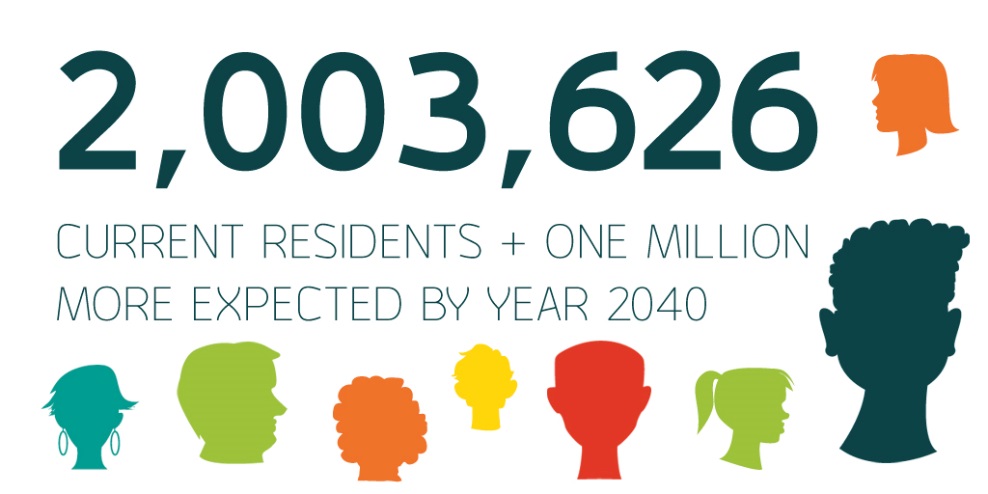 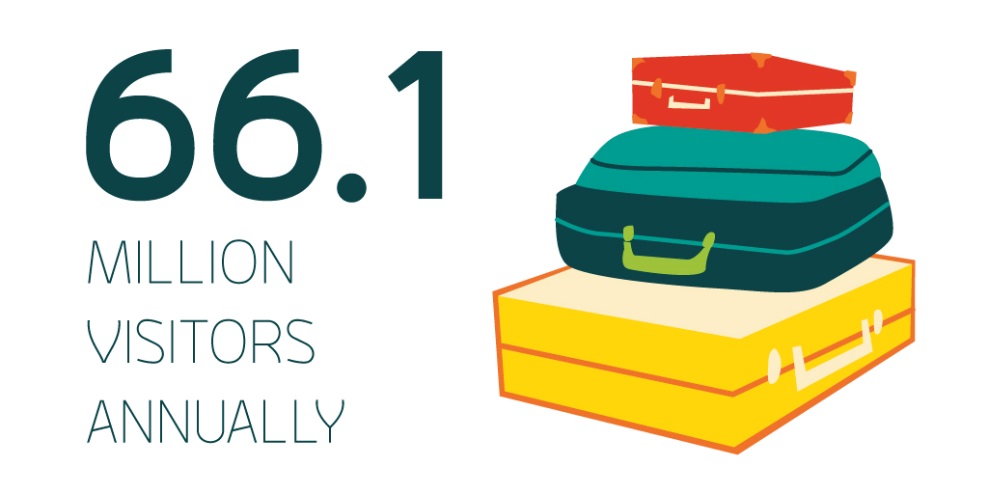 72
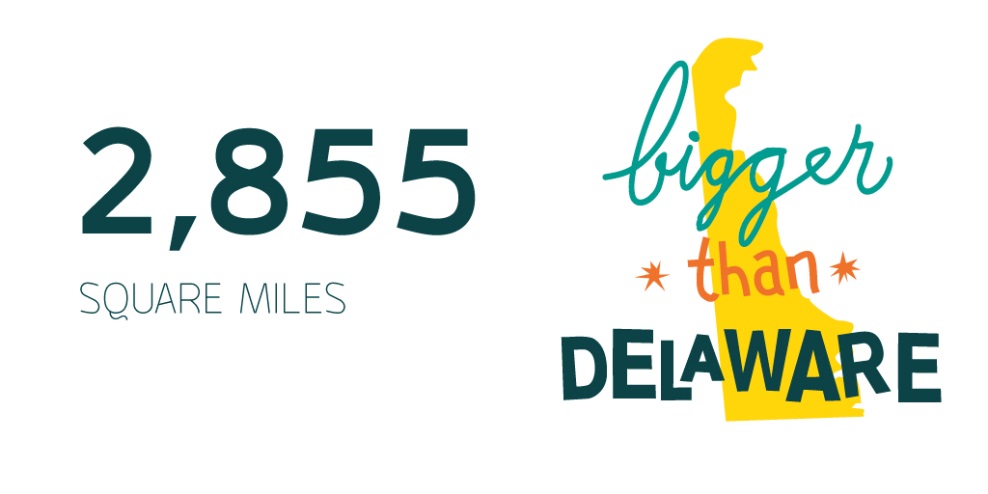 MetroPlan Orlando Overview
Top Challenges
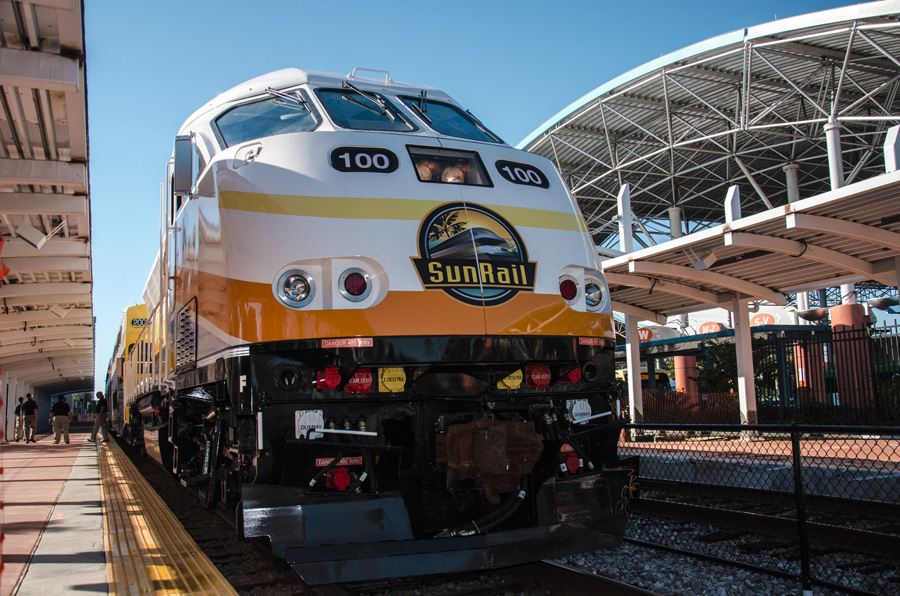 SunRail
Phase II North
Connectivity
Phase III
Beyond Phase III
Transfer of responsibilityin 2021

Putting more emphasis on transit solutions
Photo credit: SunRail/FDOT
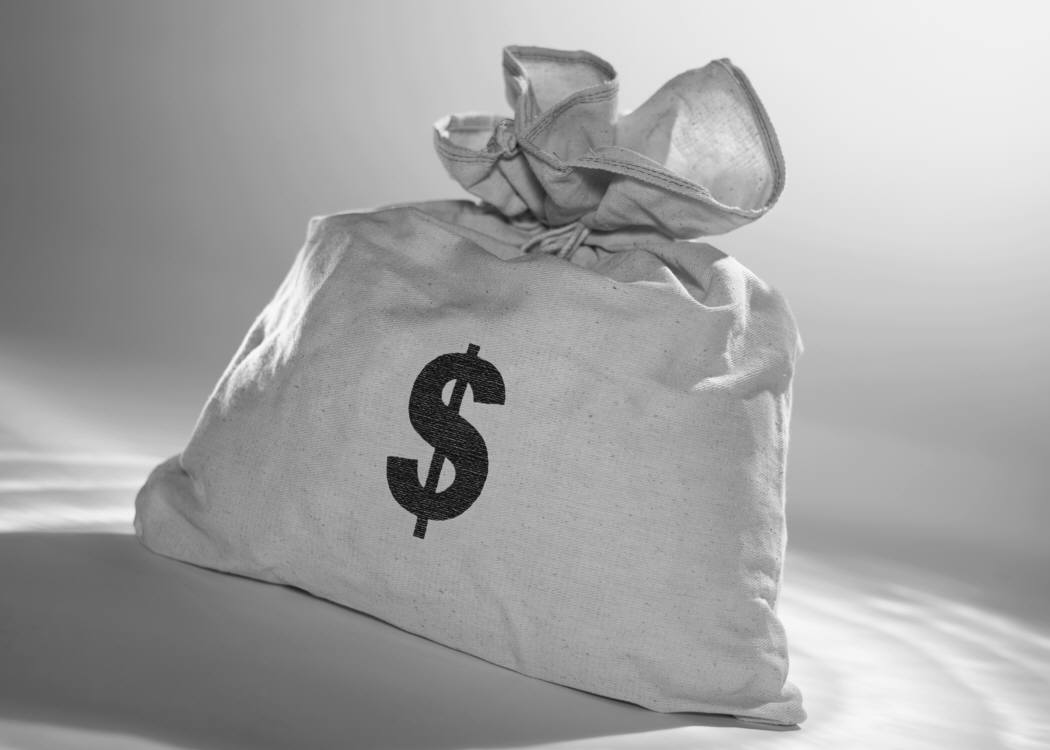 2040 Financial ResourcesFunding the Plan
2040 LRTP Revenues2019-2040
Table A-14
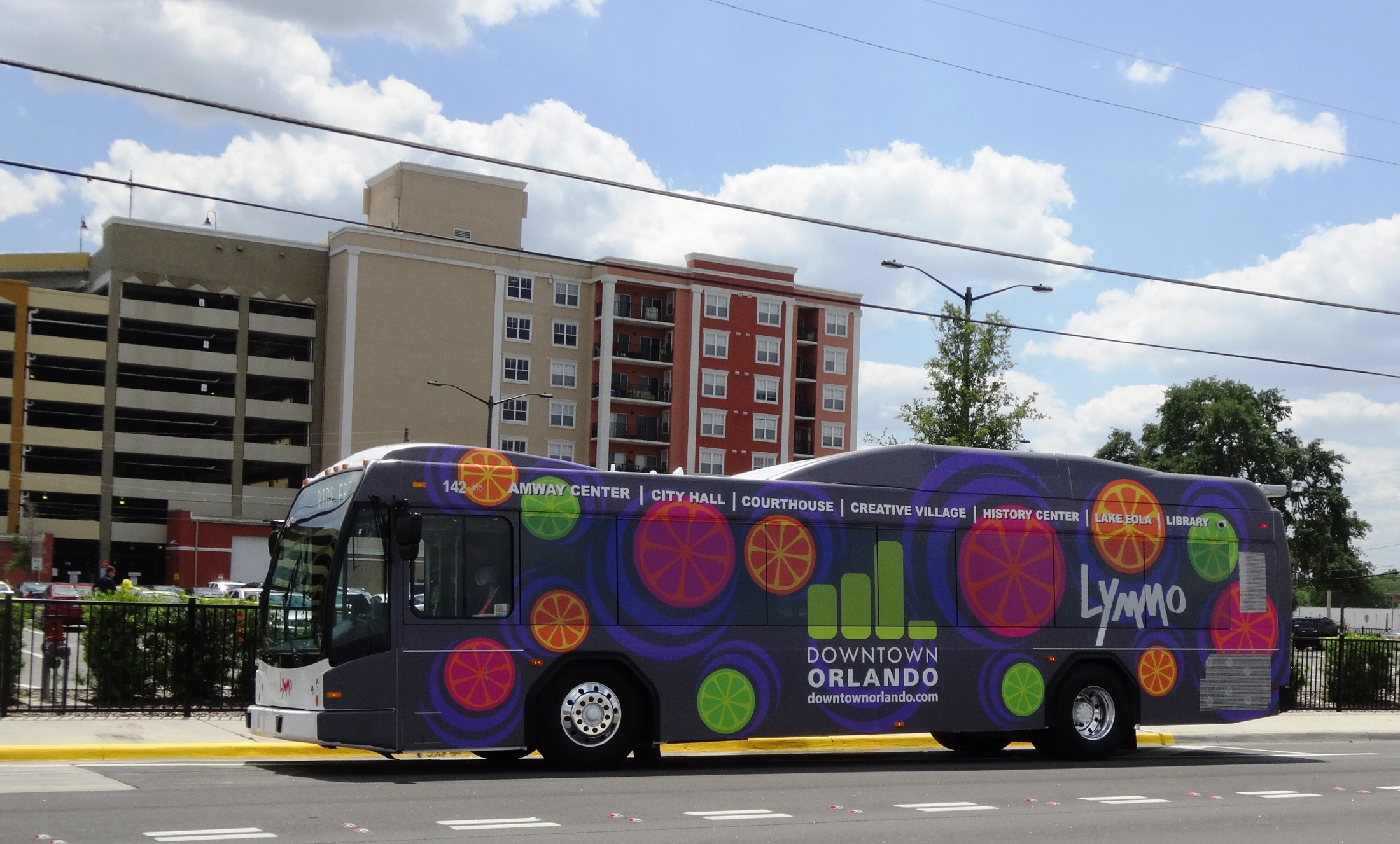 Transit
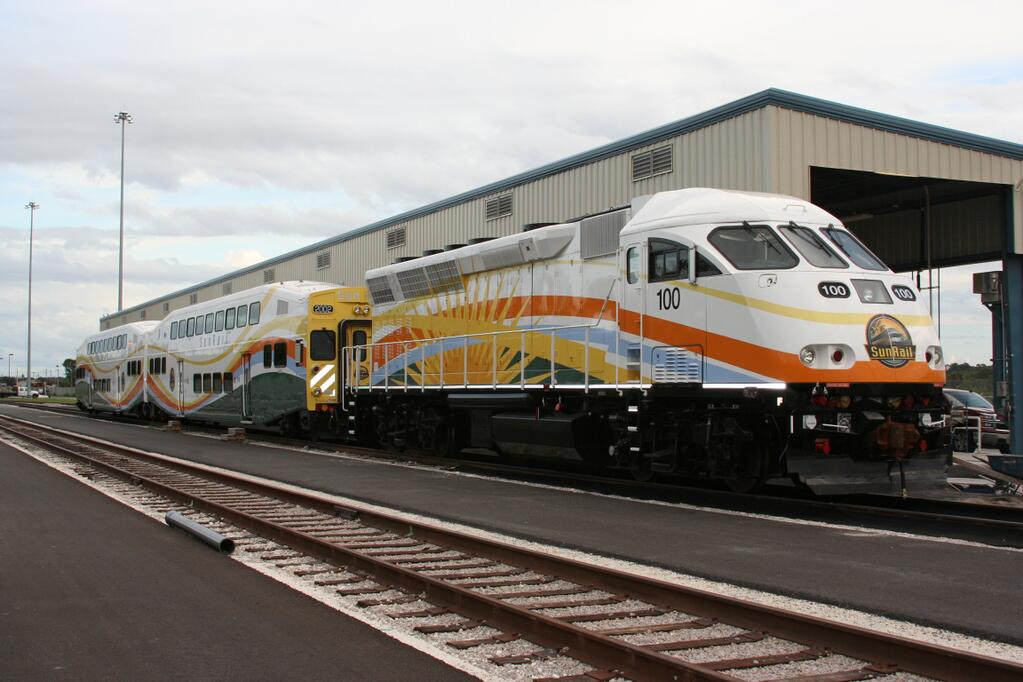 Transit Funding Plan2019 - 2040
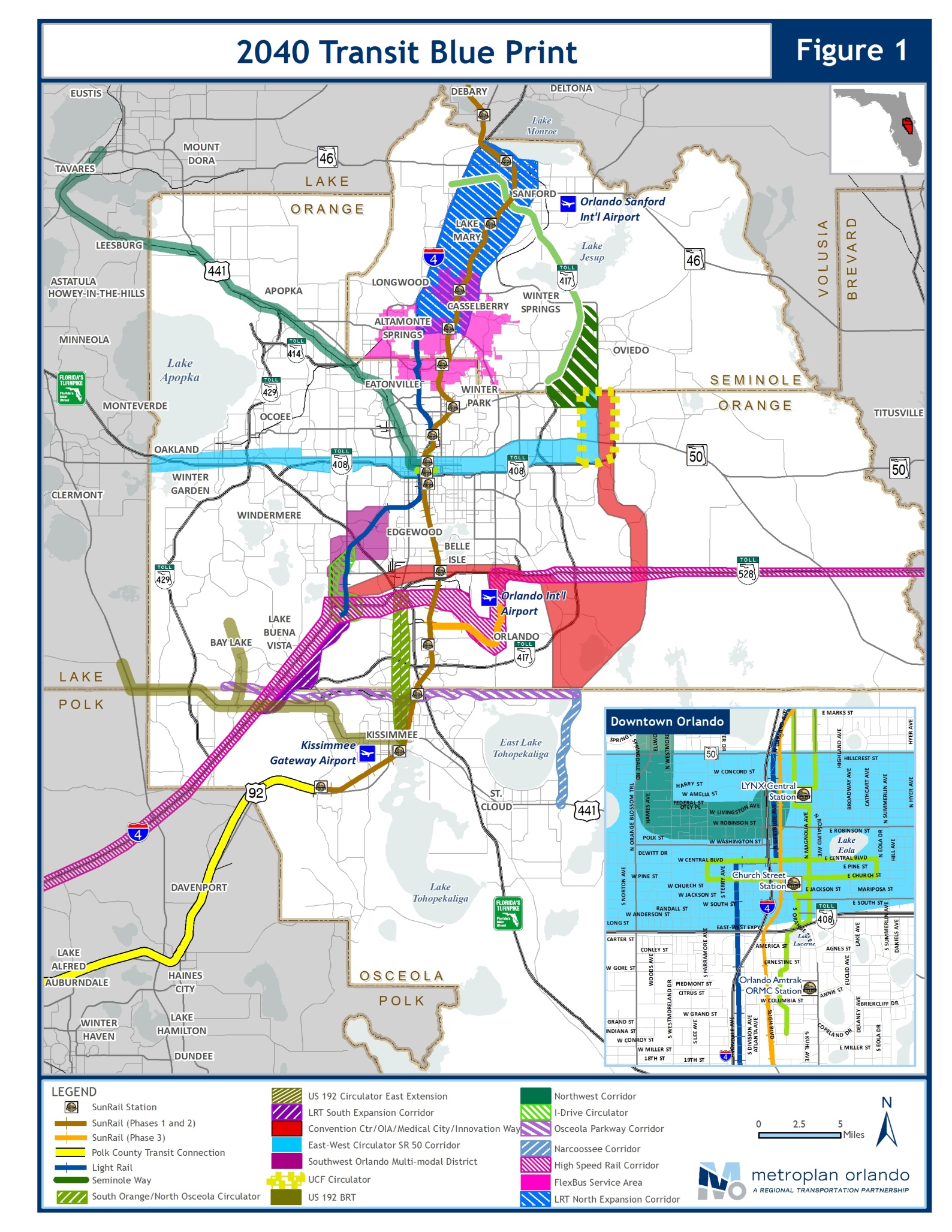 2040TransitBlueprint
Identifying 
and 
Preserving 
Transit Corridors
Cost Feasible Regional Transit Projects
SunRail Ph.1 & 2       (Deland to Poinciana)
Includes Feeder Bus Service
SunRail Ph. 3 (Meadow Woods Station to OIA)
LYMMO
N/S Extension (Orange)
E/W Extension (Grapefruit)
Parramore Extension (Lime)
OIA Refresh AA Corridor
US 192 Bus Rapid Transit
US 441 AA Corridor
Kissimmee Circulator
Improvements to LYNX existing system
Private Investment
All Aboard Florida 
American Maglev
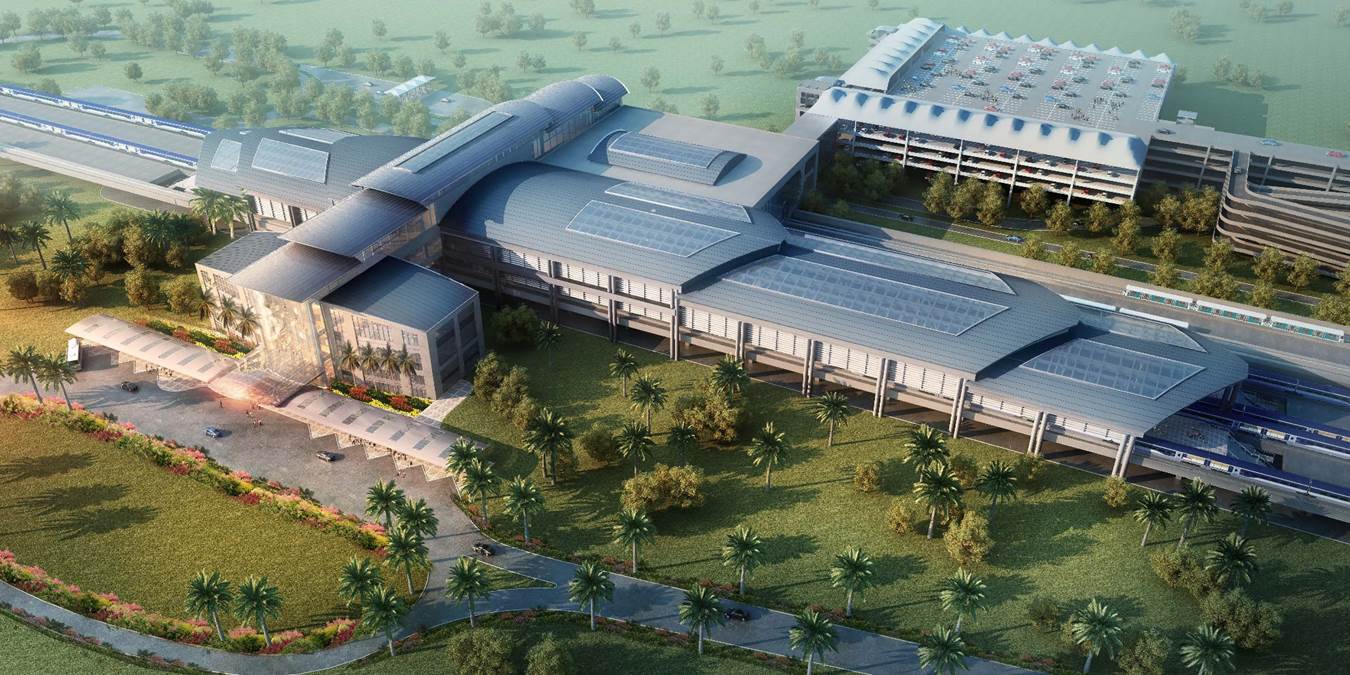 Orlando 
International 
Airport

Intermodal Transportation Facility
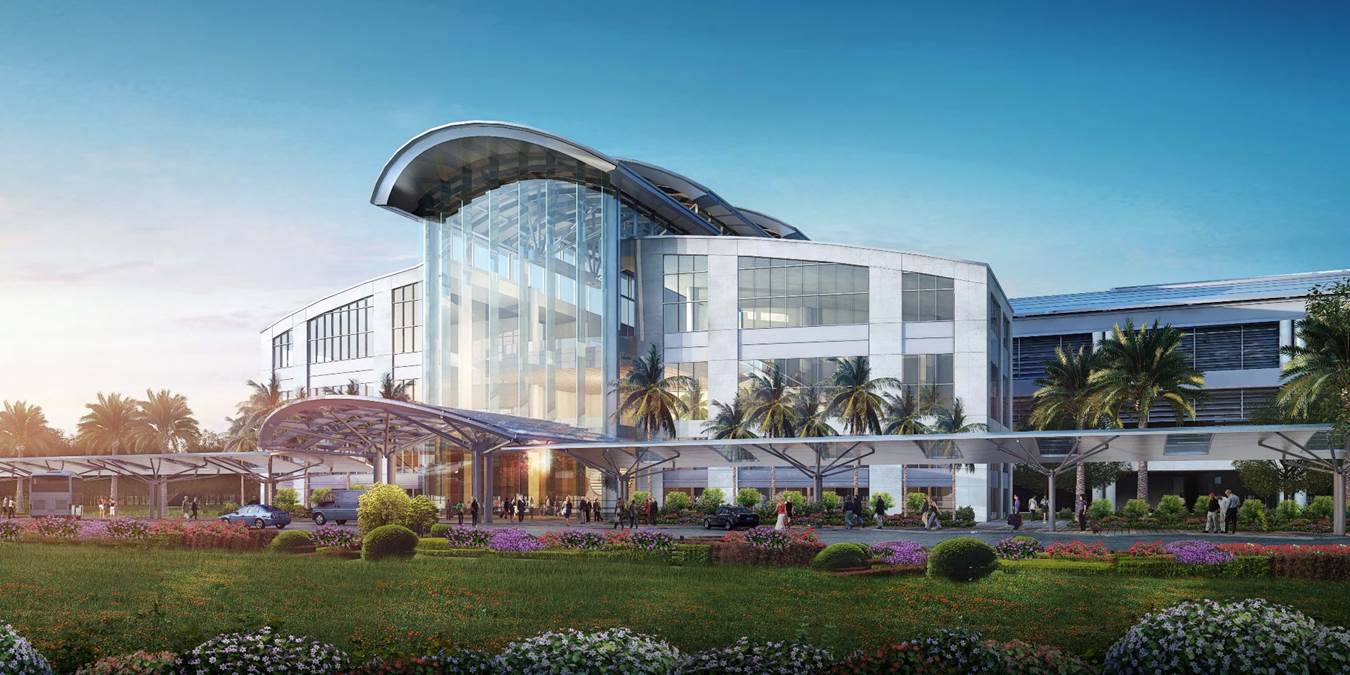 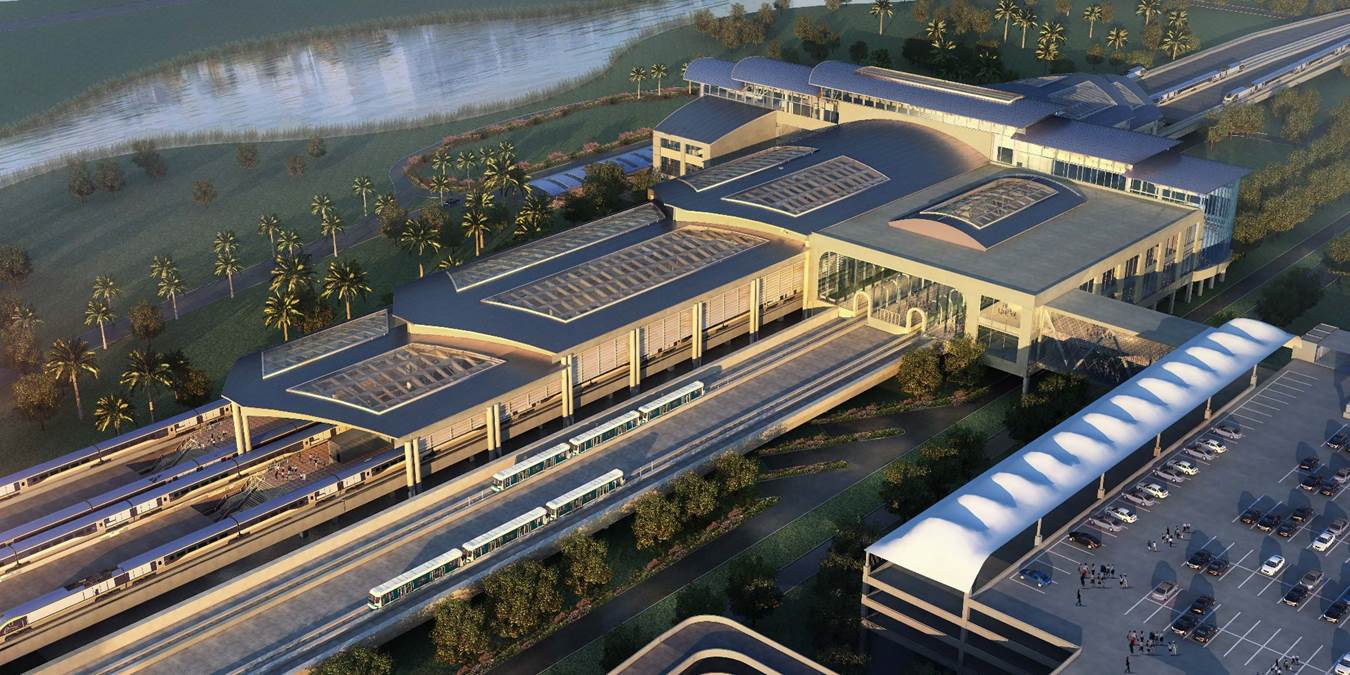 Why?
Automated People Mover at OIA Intermodal Terminal
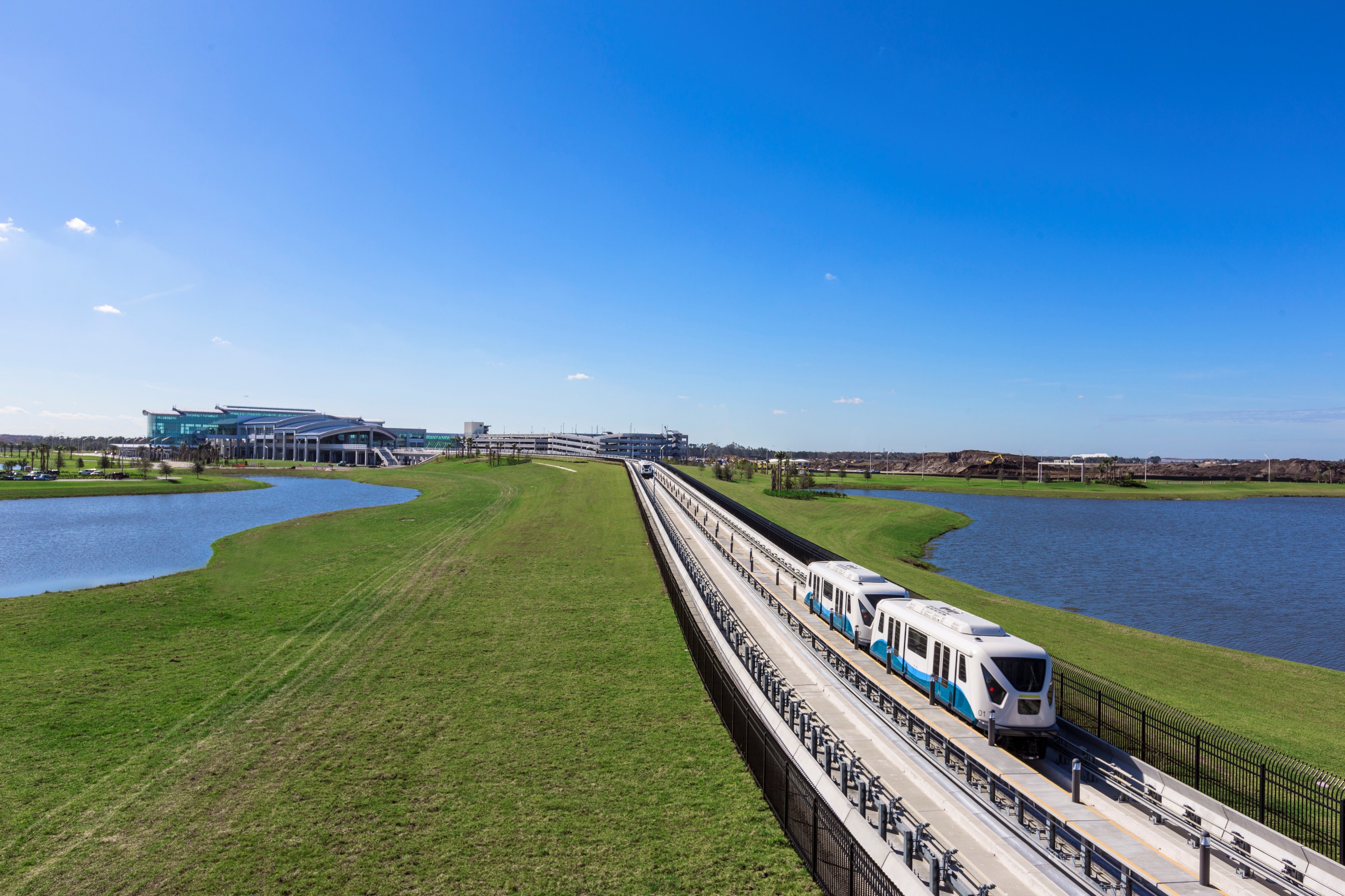 COURTESY OF JOE BROOKS
Rail Platforms at OIA’s Intermodal Terminal
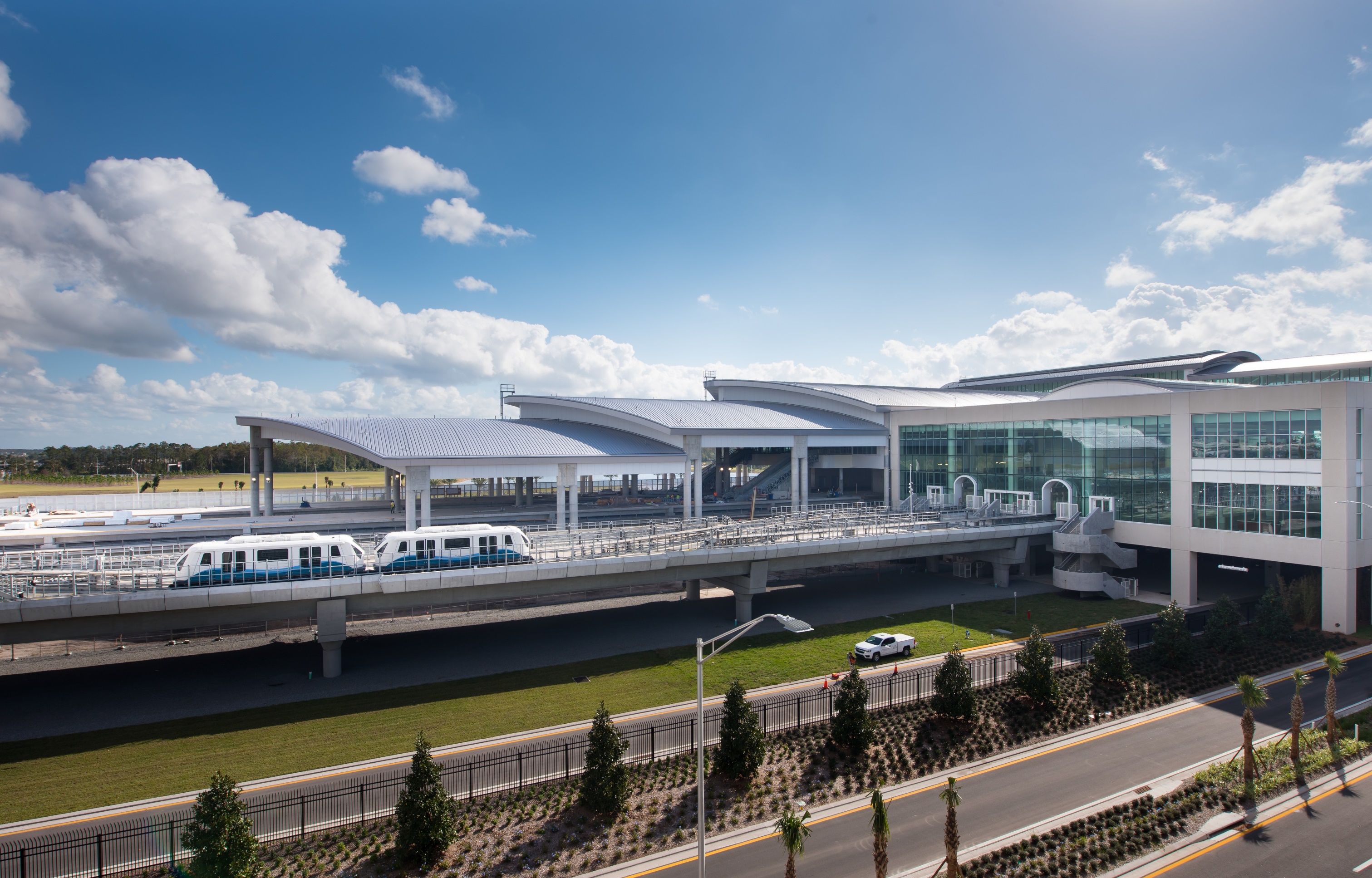 COURTESY OF GOAA
SunRail Phase 3 PD&E
Study Highlights

Completed 2016; finalized May 2018
Studied options using OUC spur
SunRail shuttle recommended
2,500 daily boardings (2020)
Capital cost of $257 million (2015)
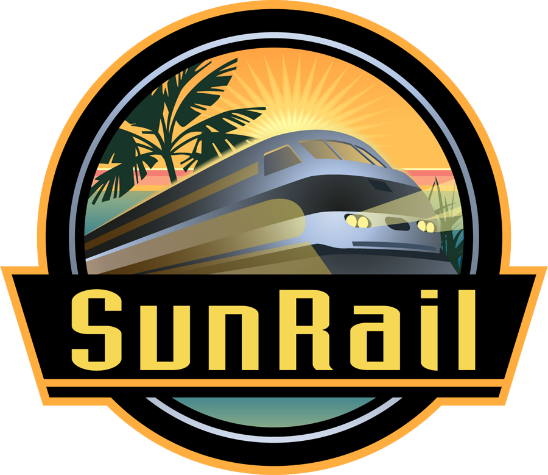 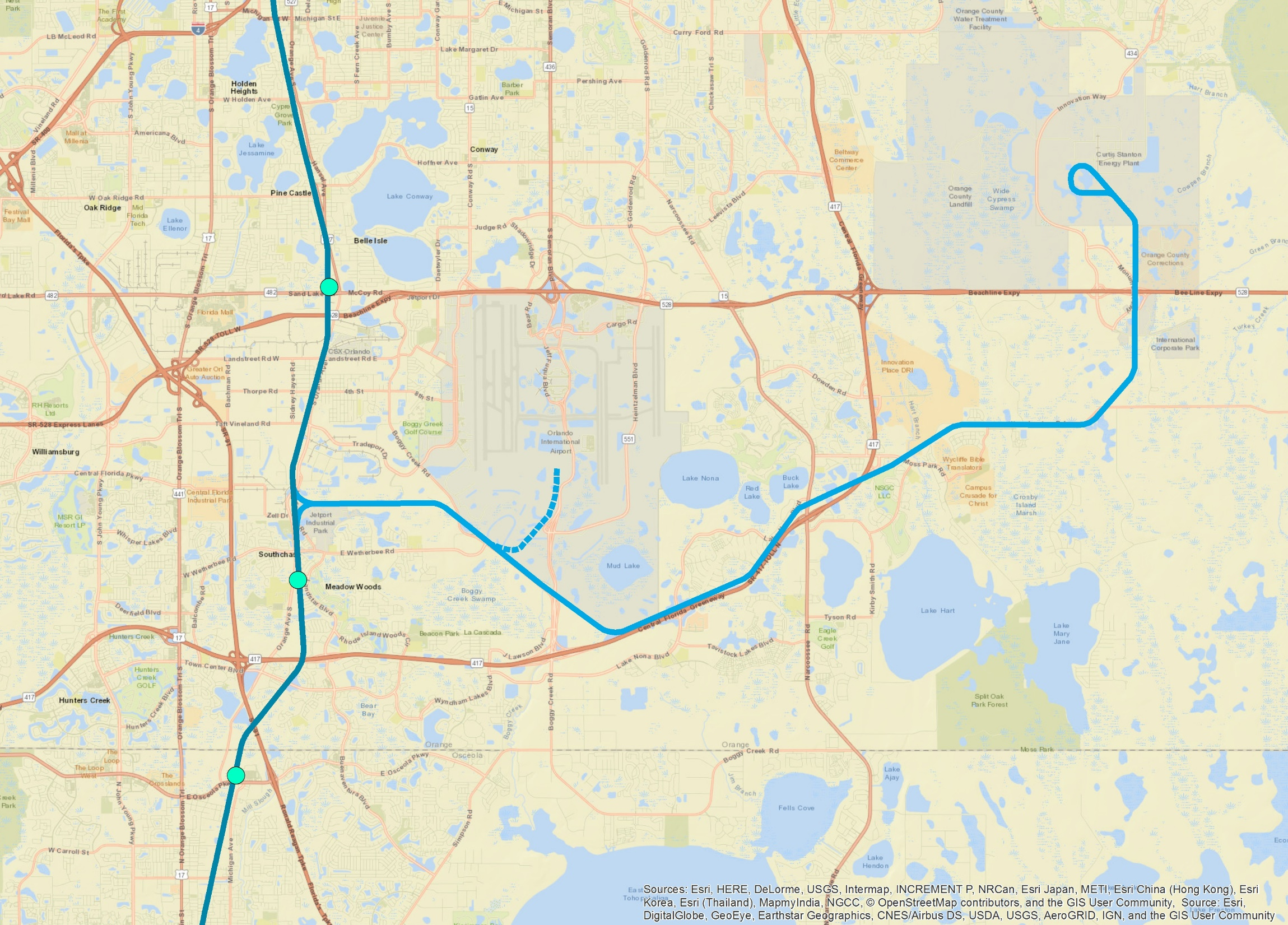 OUC -- Curtis Stanton
Energy Plant
Sand Lake Road
Station
Orlando
International
Airport
Intermodal
Center
Meadow Woods
Station
Osceola Parkway
Station
Considerations
Next Steps
Thank You!

Questions/Comments